Лекция:
УРАВНЕНИЯ УСТАНОВИВШЕГОСЯ РЕЖИМА
1.  Узловые уравнения установившегося режима
2. Формы линейных уравнений установившегося режима и их решение
3.  Нелинейные уравнения установившегося режима
1.  Узловые уравнения установившегося режима
Рассмотрим пример направленного графа электрической сети, изображенного на рис.
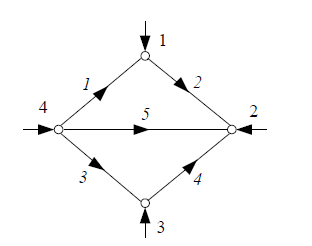 Для удобства записи в матричной форме параметров ветвей присвоим каждой ветви ее порядковый номер (на рис. курсив). Составим матрицу соединений M для этого графа
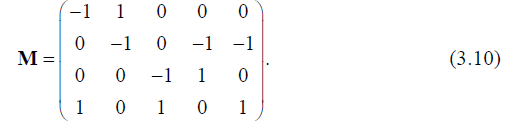 Умножим эту матрицу на матрицу токов ветвей, будем иметь:
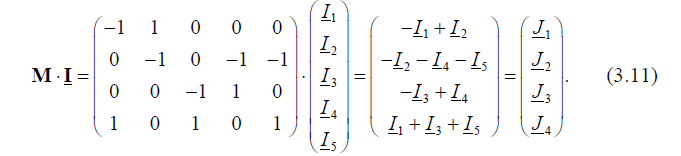 Полученное соотношение является первым законом Кирхгофа в матричной форме записи
Так как к узлам графа электрической сети еще присоединены другие поперечные ветви с ЭДС и проводимостью шунта, то задающий ток включает в себя также токи данных ветвей
Jг – матрица токов генерации (ветви с ЭДС), которые определяются через мощности генерации;
Jн – матрица токов нагрузки, которые определяются через мощности нагрузки;
JY – матрица токов в проводимостях шунтов, которые зависят от проводимости шунта из матрицы YN и напряжения в узле из матрицы U.
Умножим транспонированную матрицу соединений МT на матрицу узловых напряжений, получим:
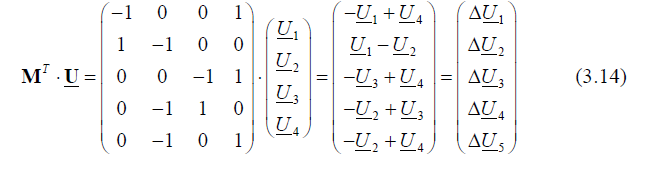 Или
По закону Ома в матричной форме записи имеем:
Или
Подставим в  

выражение для матрицы токов ветвей                                            

и затем

 и получим
Введем обозначение
Тогда
Приобретает вид
Полученное соотношение является уравнением узловых напряжений (потенциалов) в матричной форме записи. Матрицу Y называют матрицей узловых проводимостей электрической сети.
Матрицу Y называют матрицей узловых проводимостей электрической сети.
Рассмотрим структуру этой матрицы, для чего выполним матричные перемножения в
Заметим, что обратная матрица сопротивлений ветвей легко получается в силу своего диагонального вида – ее элементы суть обратные величины к сопротивлениям ветвей и являются проводимостями продольных ветвей.
Вначале перемножим первые две матрицы матричного произведения
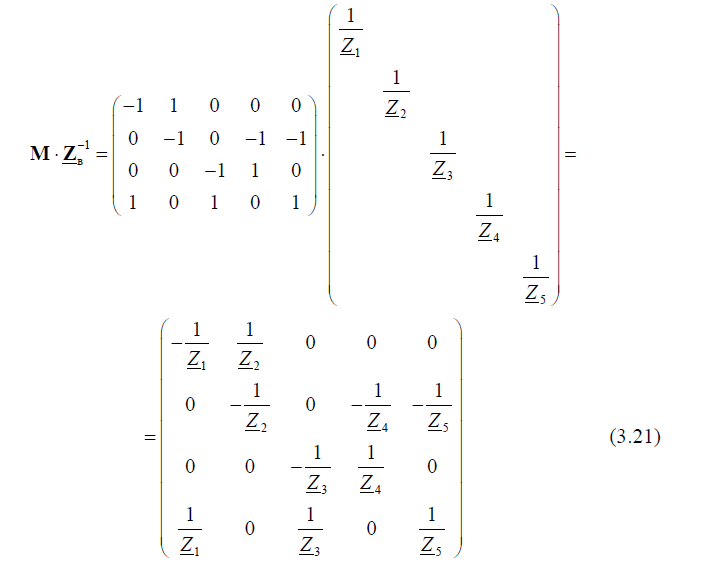 Полученную матрицу умножим справа на матрицу MT. В результате получим:
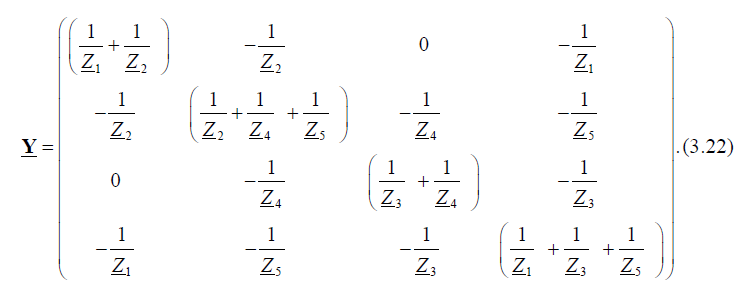 Из полученной матрицы можно сделать следующие выводы о вычислении ее элементов (свойства матрицы):
1)  Элементы, расположенные на главной диагонали матрицы, вычисляются как сумма проводимостей ветвей, подходящих к соответствующему узлу:
где Yij – диагональный элемент матрицы Y; 
Zj – сопротивление j-й ветви;
ωi – множество номеров узлов, связанных с i-м узлом.
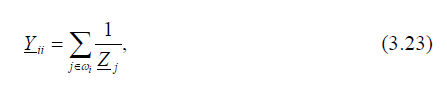 2) Недиагональные элементы равны проводимостям ветвей, имя каждой из которых состоит из номеров узлов, соответствующих номеру строки и номеру столбца, на пересечении которых находится данный элемент, и взятых с противоположным знаком. Матрица Y является симметричной матрицей.
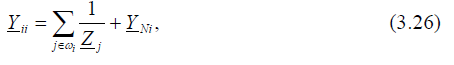 т. е. диагональный элемент будет равен сумме проводимостей всех подходящих к i-му узлу ветвей, включая поперечную ветвь – шунт YNi.
2. Формы линейных уравнений установившегося режима и их решение
Известными независимыми переменными в уравнениях установившегося режима могут быть задающие токи узлов и напряжение базисного узла.
 (В одном из узлов следует задать напряжение по величине и фазе так, чтобы все напряжения вычислялись относительно этого известного напряжения. Такой узел в сети называется базисным).
В этом случае решение уравнения                        может быть записано в виде
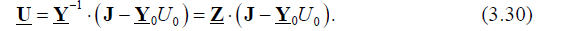 Здесь Z – матрица узловых сопротивлений.
Численное решение системы уравнений  выполняется методом Гаусса или другим методом решения системы линейных алгебраических уравнений.
1) В случае, когда известны мощности в узлах сети – задающие мощности Si, токи можно вычислить приближенно через номинальные напряжения
Задающие мощности, так же как и токи, складываются из мощности генерации и мощности нагрузки:
2) Другой приближенный подход связан с представлением задающих токов через напряжения и проводимости J i = U i Y Si , где YSi – проводимость генерации и/или нагрузки (схема замещения). Для i-го узла имеем:
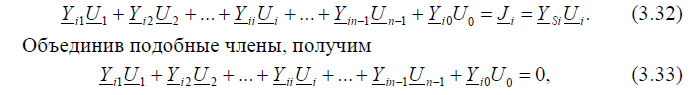 где в элемент Yii входит проводимость YSi. Знак перед этой проводимостью зависит от того, какая мощность преобладает в узле: плюс, если нагрузка, и минус, если генерация
В матричной форме записи:
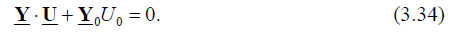 Решение матричного уравнения запишется в виде
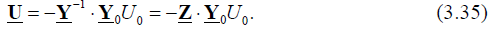 Комплексную матрицу узловых проводимостей Y иногда представляют в блочной форме через ее вещественную G и мнимую B составляющие и тогда система уравнений 
 становится системой с вещественными величинами:
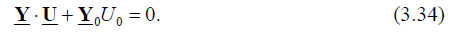 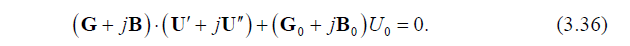 После перемножения двучленов в 
 будем иметь:
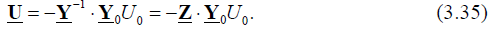 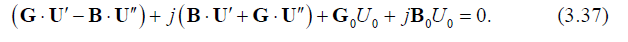 Приравняем отдельно вещественные и мнимые части полученного уравнения и получим два матричных уравнения с вещественными величинами:
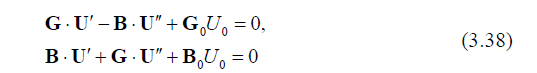 или в компактной форме записи:
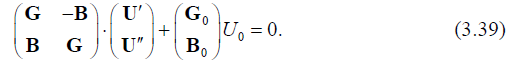 Решение матричных уравнений запишется в виде
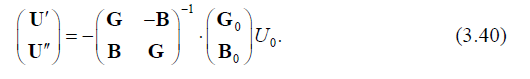 3.  Нелинейные уравнения установившегося режима
Так как во многих случаях расчеты ведутся при заданных мощностях нагрузок и генерации, то их следует ввести в уравнения установившегося режима. 
Мощность в трехфазной сети в симметричных режимах выражается суммарной мощностью всех трех фаз:
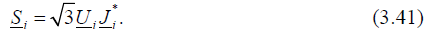 В матричной форме это выражение можно записать, используя операцию диагонализации матрицы U. Матрица diag {U} есть квадратная матрица, в которой элементы матрицы U расположены по главной диагонали, а все остальные элементы равны нулю.
Тогда
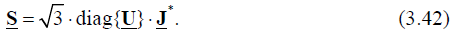 Уравнение установившегося режима
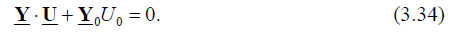 записано для фазных токов и напряжений. Умножим обе части этого уравнения на           и применим к величинам этого уравнения операцию сопряжения, получим
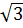 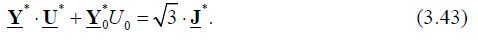 В левой части этого уравнения после умножения на         напряжения стали линейными.
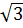 Умножим левую и правую части уравнения                                           на матрицу diag{U}, получим
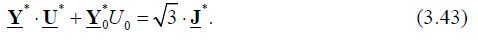 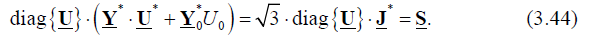 Система уравнений является системой нелинейных уравнений установившегося режима.
В зависимости от формы представления комплексных величин применяют две основные формы этой системы уравнений.
3.1. Алгебраическая форма записи

В начале, рассмотрим алгебраическую форму записи. Для i-го узла имеем:
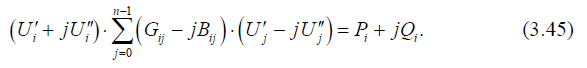 После перемножения двучленов и разделения уравнения на два уравнения с вещественными величинами получим систему 2(n – 1) алгебраических уравнений.
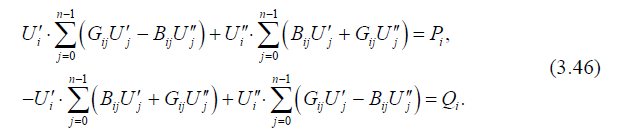 Здесь i = 1,…, n – 1.
3.2. Тригонометрическая форма записи.

Тригонометрическая форма нелинейных уравнений установившегося режима может быть получена, если комплексные величины в уравнении 



записать в виде:
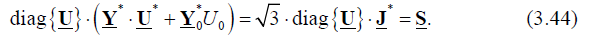 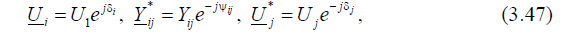 Тогда
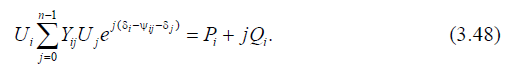 Уравнение (3.48) в тригонометрической форме запишется как
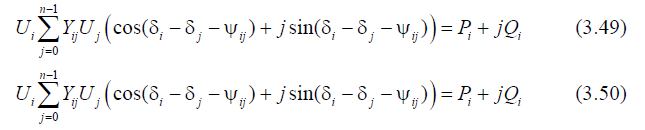 и после разделения на два вещественных уравнения
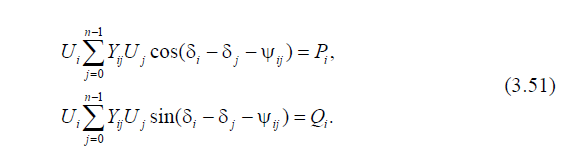 Обычно вместо угла ψij используют дополняющий до 90° угол αij.      αij = 90− ψij, ψij = 90 − αij.

Тогда cos(δi – δj – ψij) = cos(δi – δj – 90° + αij), а с учетом четности функции косинус cos(δi – δj – 90°+ αij) = cos(90° – δi + δj – αij). Имея в виду, что cos(90° – β) = sin( ), получим: 
cos(90° – δi + δj – αij) = sin(δi – δj + αij).

Аналогично sin(δi – δj – ψij) = sin(δi – δj – 90 + αij) = –sin(90° – δi + δj – αij), в силу нечетности функции синус. Так как sin(90° – β) = cos(β), получим: –sin(90° – δi + δj – αij) = –cos(δi – δj + αij). 
Подставляя полученные соотношения в (3.51), будем иметь:
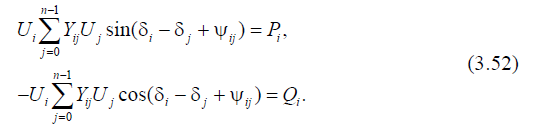 В полученной системе нелинейных уравнений установившегося режима искомыми переменными являются модули и фазовые углы напряжений, в то время как в уравнениях (3.46) неизвестными являются вещественная и мнимая составляющие напряжений.